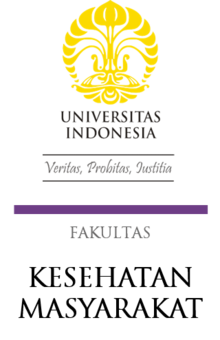 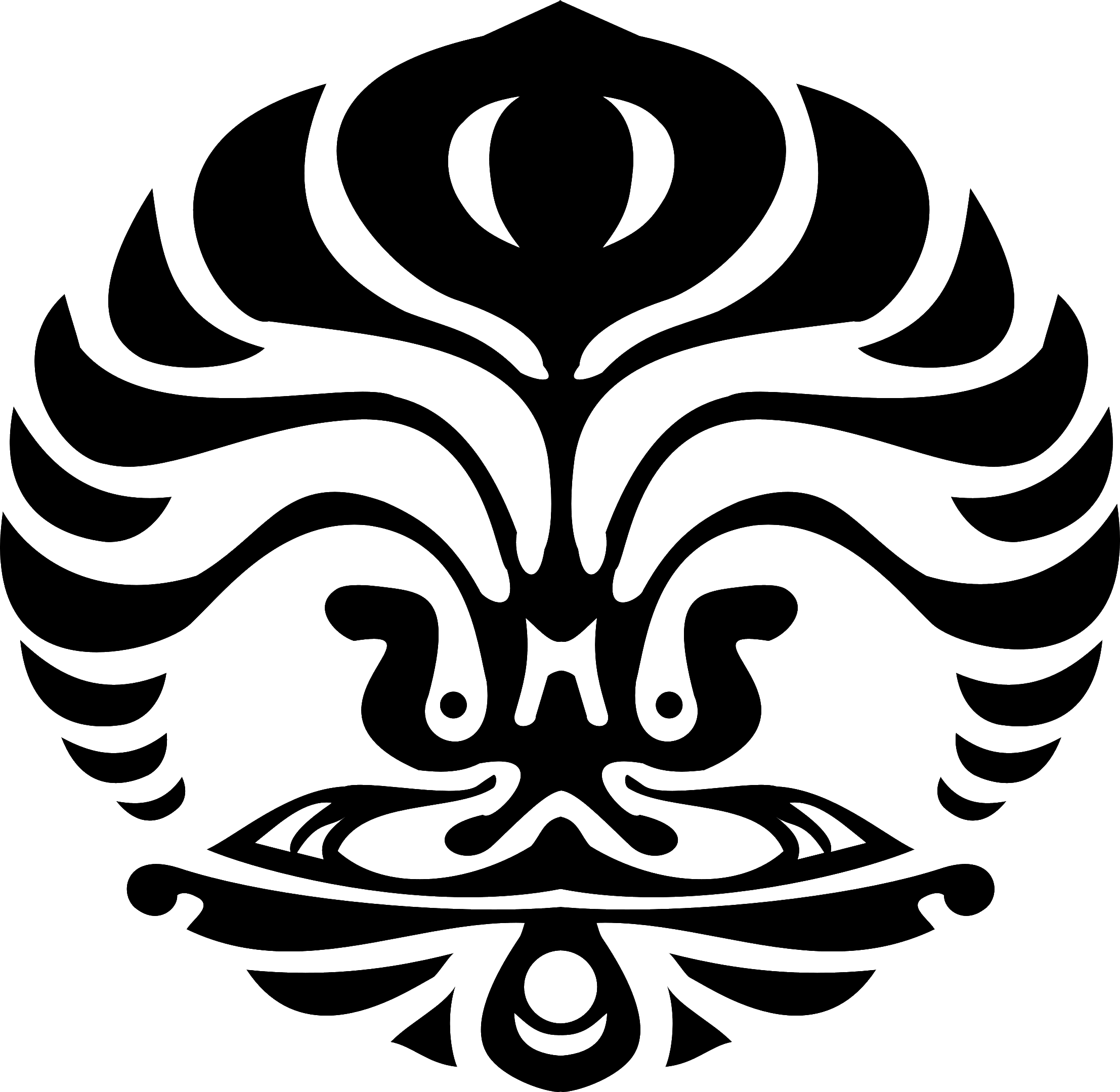 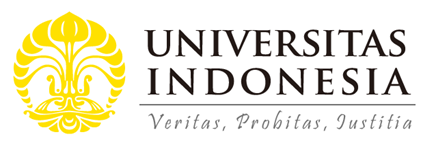 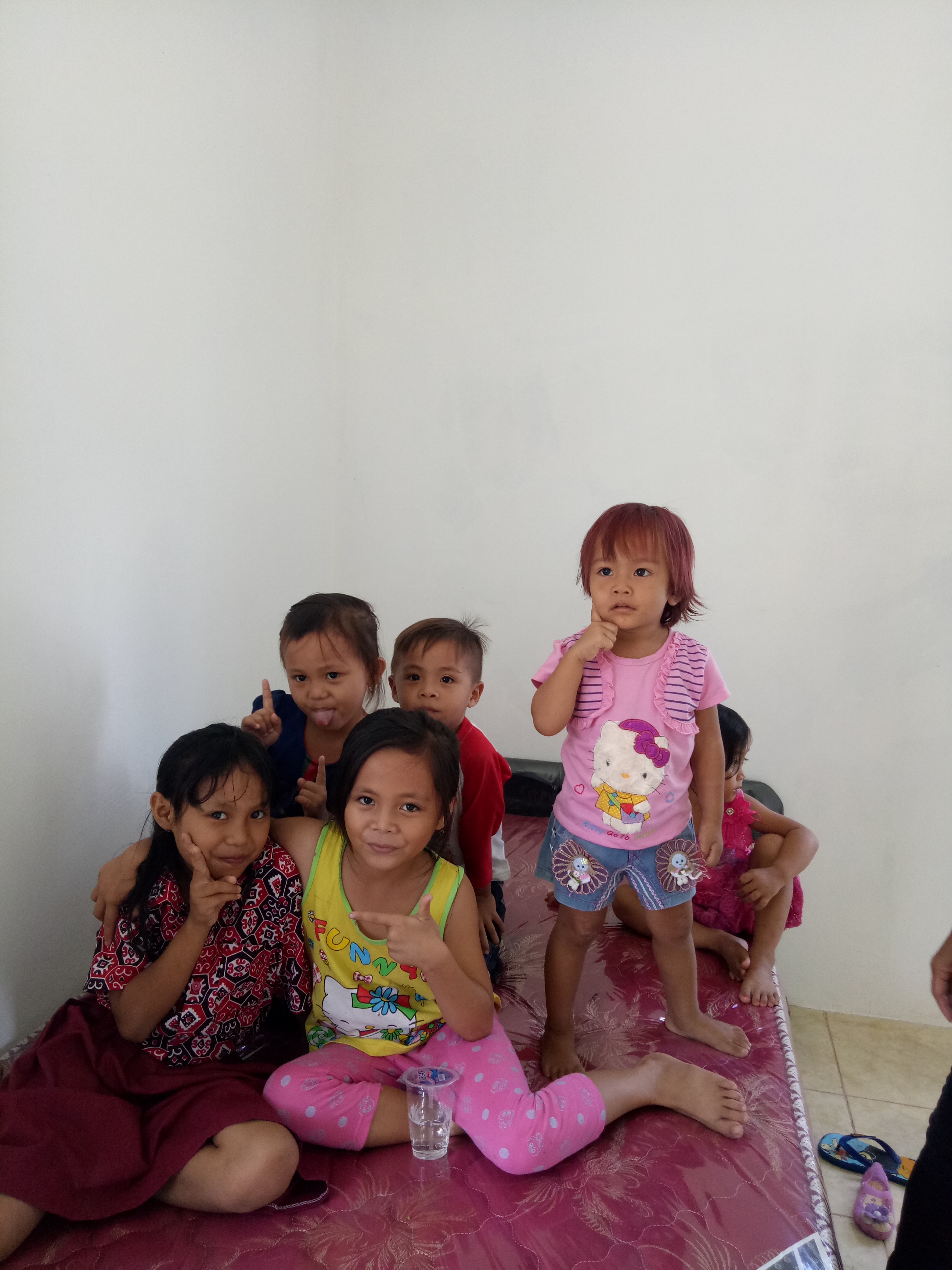 POSITIVE DEVIANCE APPROACH IN NUTRITION14th  sessionPositive Deviance Inquiry (PDI)
PD behavior
Diah M. Utari
Department of Public Health Nutrition
Faculty of Public Health
Universitas Indonesia
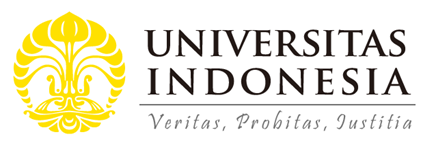 STUDY OBJECTIVES
01
Positive Deviance Behavior
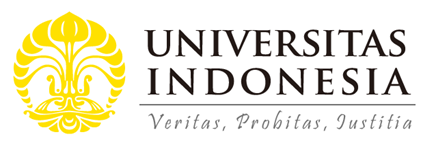 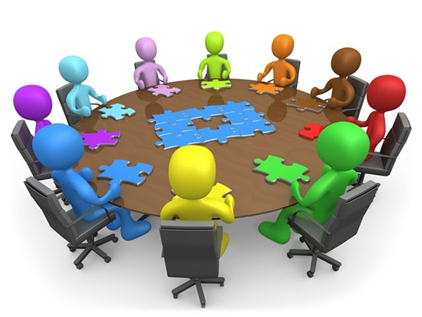 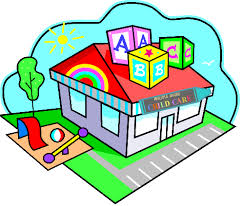 Group discussion
Home Visit
Positive deviance behavior
Common behavior
unique behavior
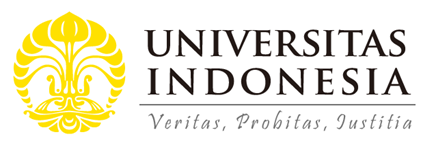 Comparing unique behavior with common behavior
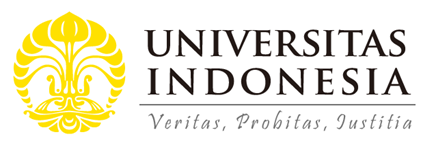 DiscussionFind PD behavior in the scenario
REVIEW
Perilaku Umum (paling sering dilakukan)
Perilaku Unik (membandingkan keluarga PD dan Non PD
Perilaku PD (membandingkan perilaku unik dengan perilaku umum)
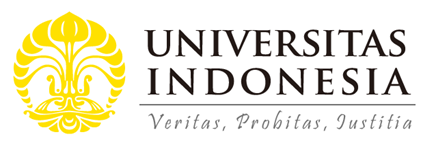 Reference
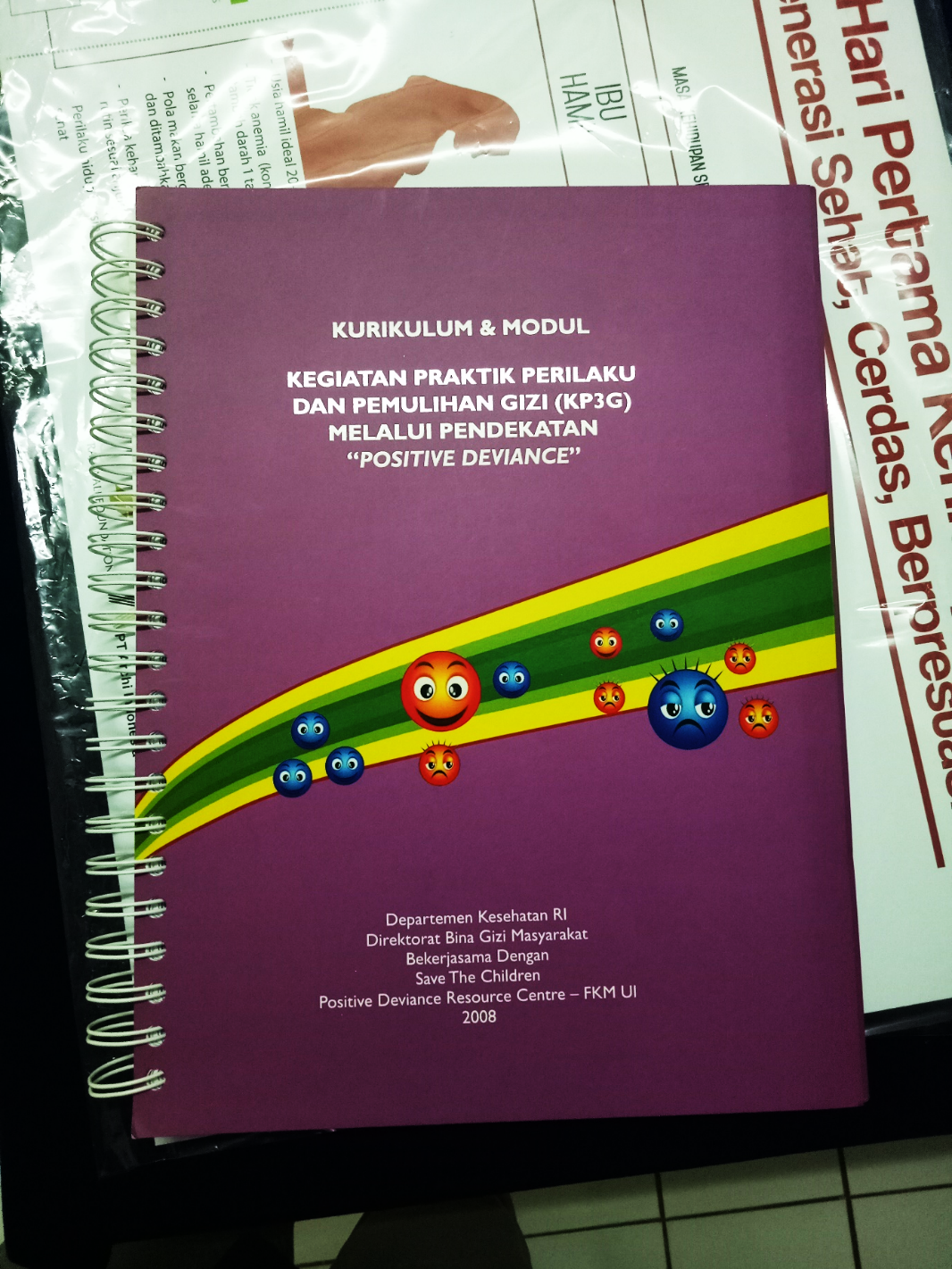 Kurikulum dan Modul
Kegiatan Praktik Perilaku dan Pemulihan Gizi Melalui Pendekatan Positive Deviance
VIDEO BANTUAN DANA MATA KULIAH MOOCs DPASDP UI 2020

Copyright @ Universitas Indonesia 2020

Produksi S1 Gizi, FKM UI